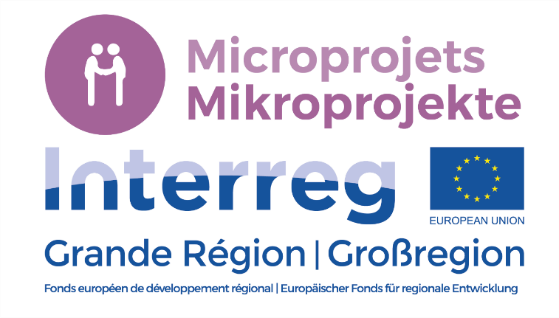 Le programme transfrontalier de coopération territoriale européenne INTERREG « Grande Région »
À travers l’exemple du projet 
Coécrire pour lire
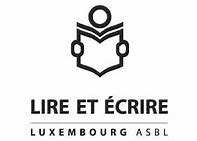 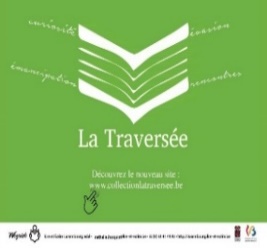 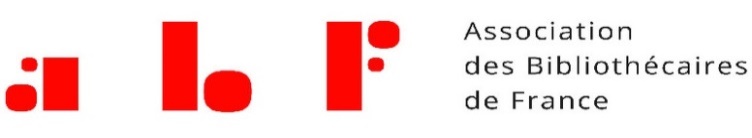 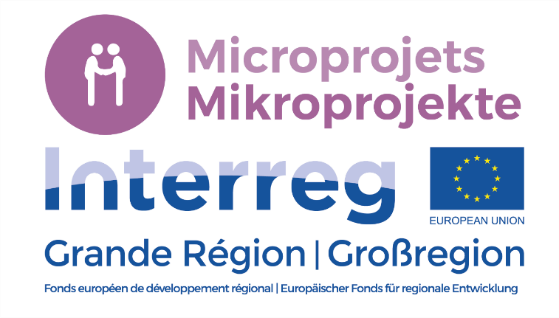 Microprojet INTERREG« Grande Région »>> Axe 3 : Améliorer les conditions de vie>>> Objectif 7 : Améliorer l’offre transfrontalière de services et d’équipements socialement inclusifs
Pourquoi se tourner vers ce dispositif ?
Quelles modalités organisationnelles ?

=> Pour en savoir plus : blog du projet
Lire et Ecrire Luxembourg (Belgique) : Nathalie HUSQUIN (nathalie.husquin@lire-et-ecrire.be)  
ABF Lorraine : Loriane DEMANGEON (l.demangeon@abf.asso.fr)